Figure 3. Selected meta-analysis results of serological outcome measures by etiology of immunocompromise. A, Odds of ...
J Infect Dis, Volume 206, Issue 8, 15 October 2012, Pages 1250–1259, https://doi.org/10.1093/infdis/jis487
The content of this slide may be subject to copyright: please see the slide notes for details.
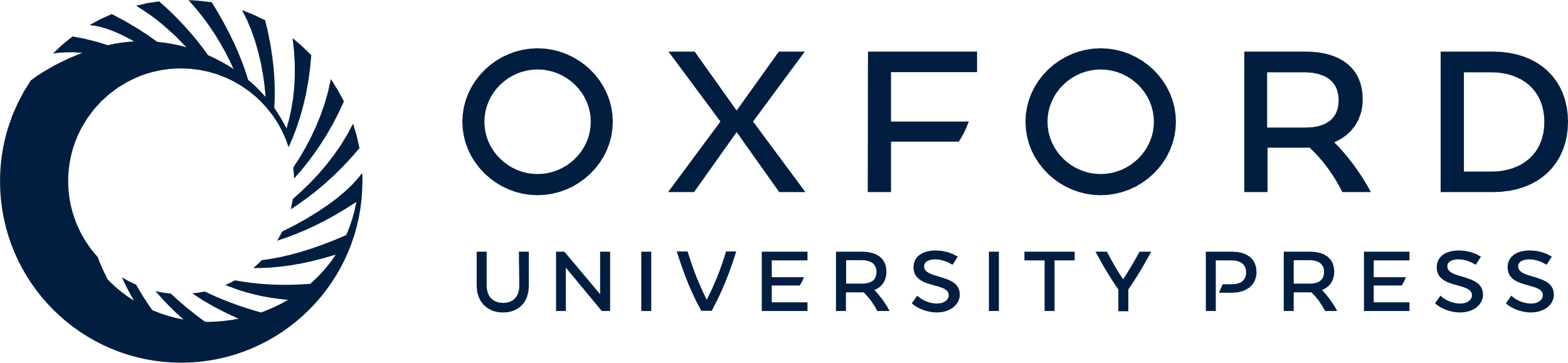 [Speaker Notes: Figure 3. Selected meta-analysis results of serological outcome measures by etiology of immunocompromise. A, Odds of seroconversion with ≥4 fold rise in hemagglutination inhibition titer after vaccination, compared with vaccinated immunocompetent controls. B, Odds of seroprotection with ≥1:40 hemagglutination inhibition titer after vaccination, compared with vaccinated immunocompetent controls; error bars show 95% confidence interval around pooled effect size. Abbreviations: HIV, human immunodeficiency virus; Rx, treated with immunosuppressants.


Unless provided in the caption above, the following copyright applies to the content of this slide: © The Author 2012. Published by Oxford University Press on behalf of the Infectious Diseases Society of America. All rights reserved. For Permissions, please e-mail: journals.permissions@oup.com]